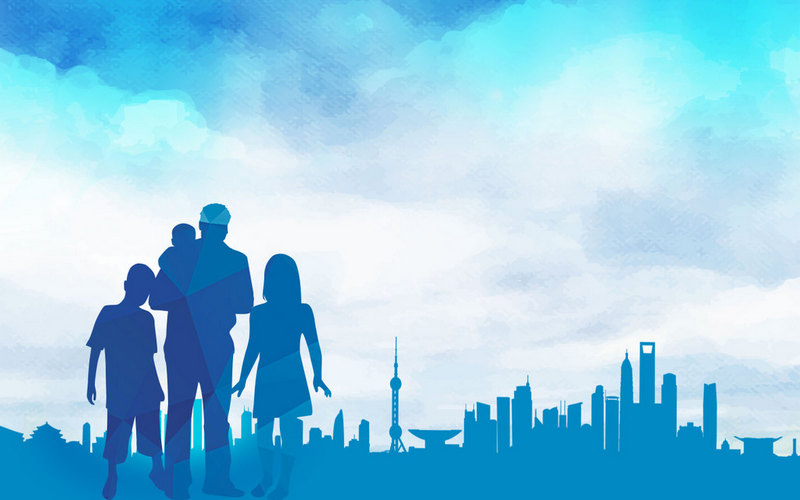 Оценка и измерение общественного мнения.
Лекция №1: Общественное мнение 
как предмет изучения.
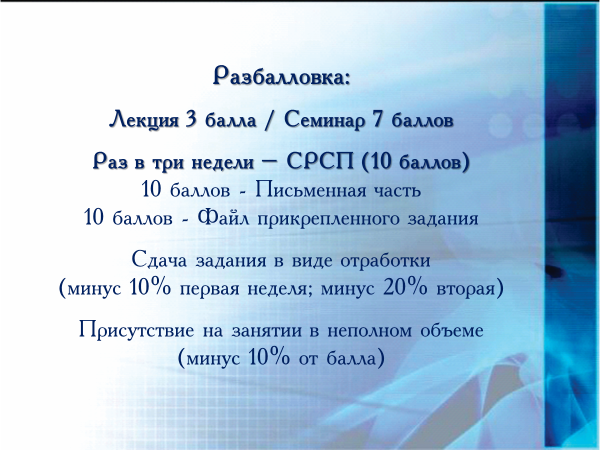 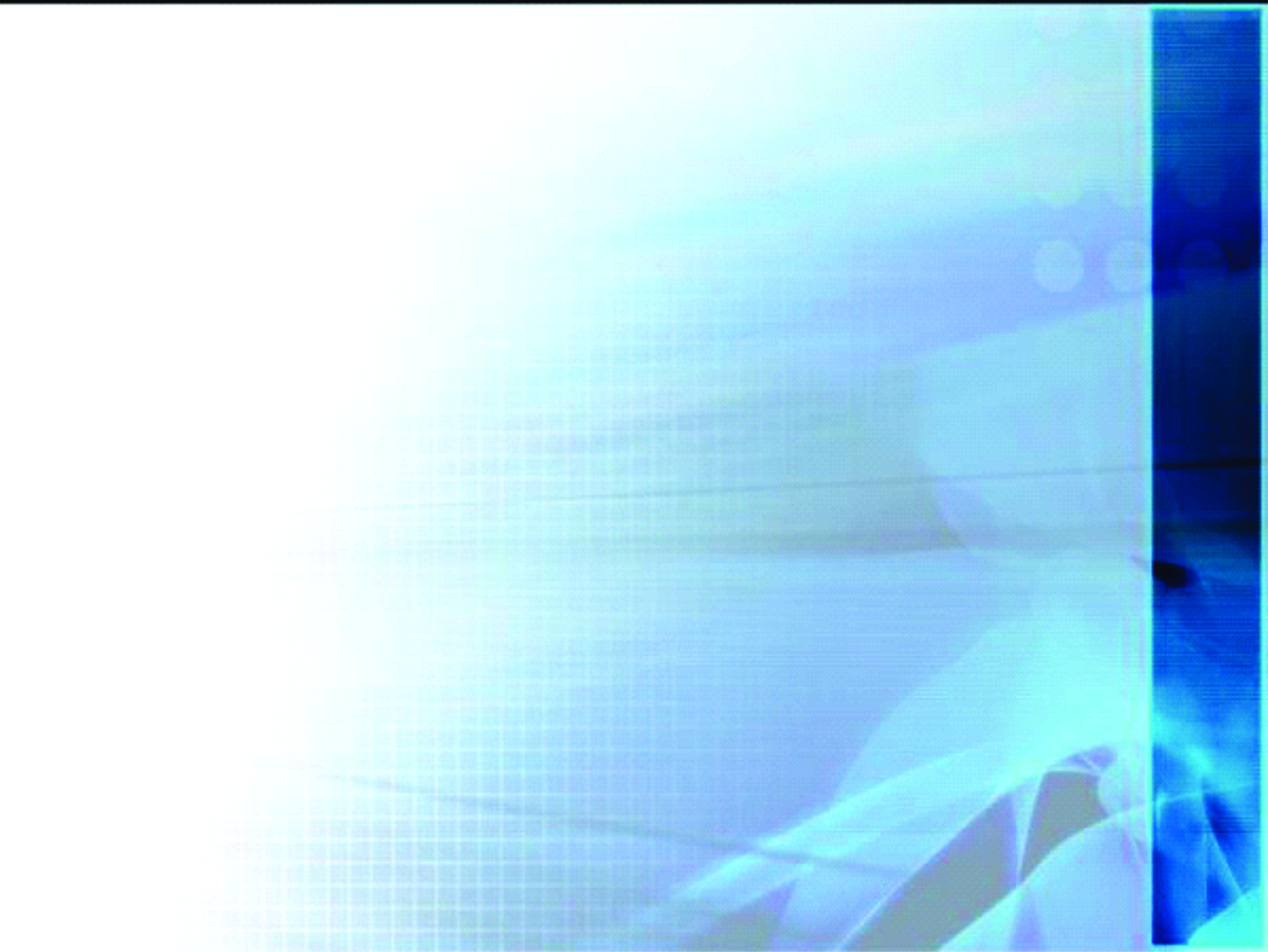 Вопрос № 1:

Какая разница между «общественным мнением» и «мнением» ???
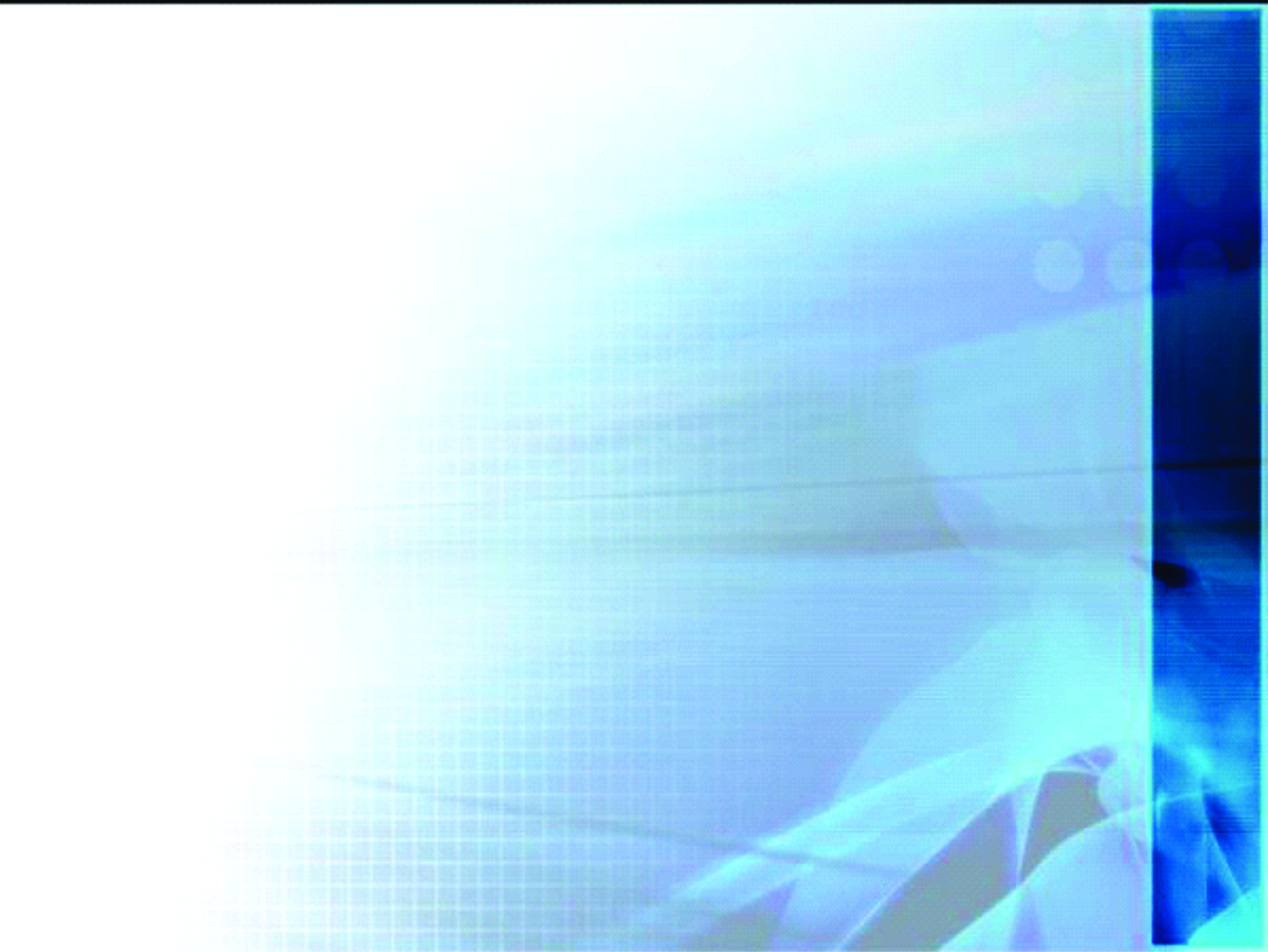 Мнение – это выраженное отношение 
по какому-либо вопросу.
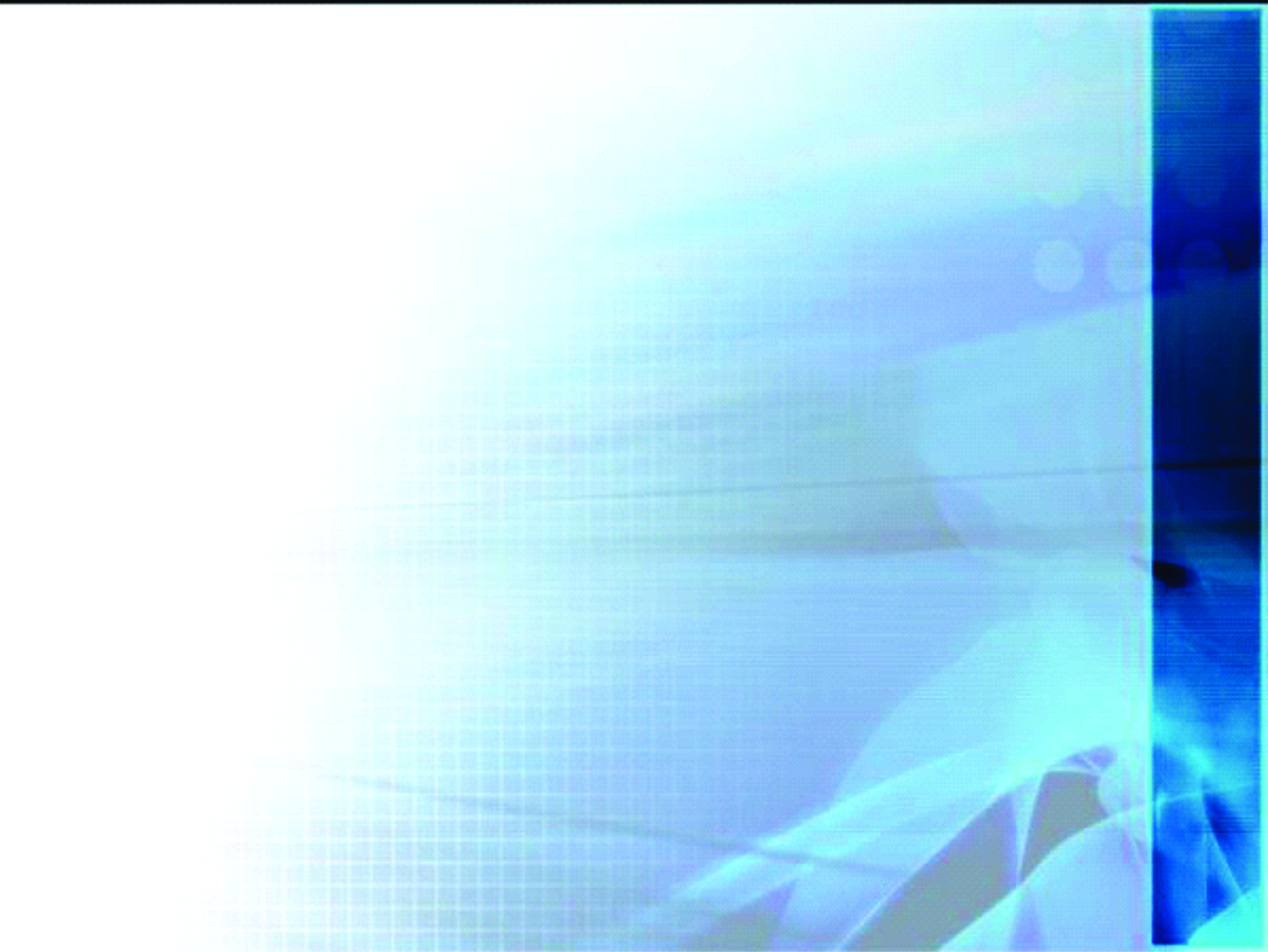 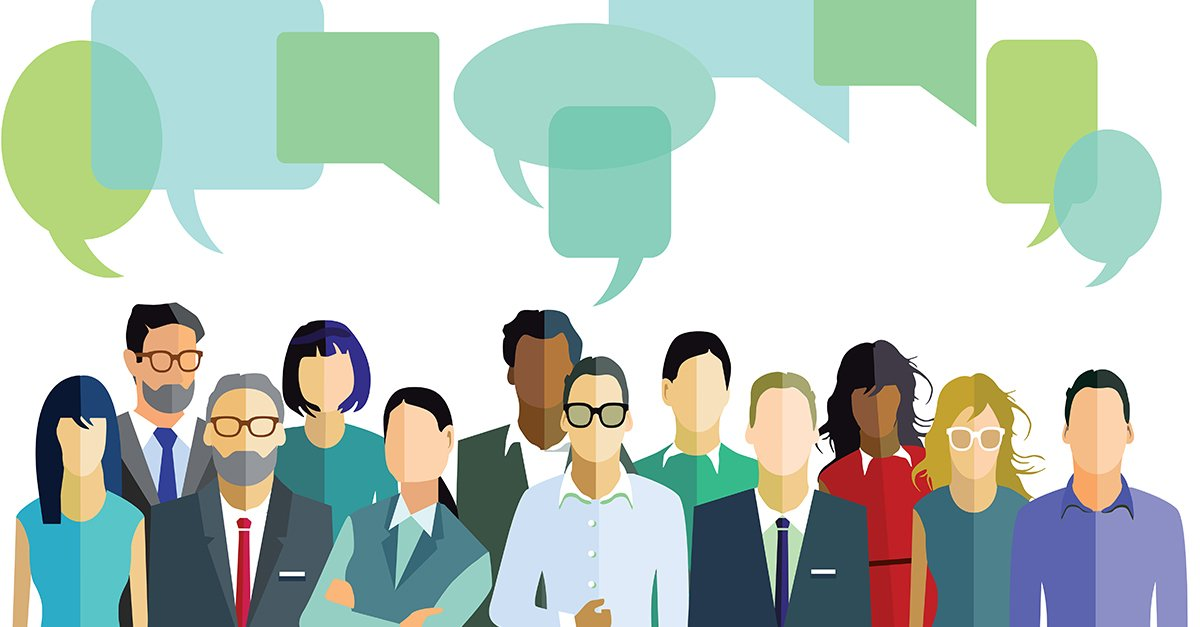 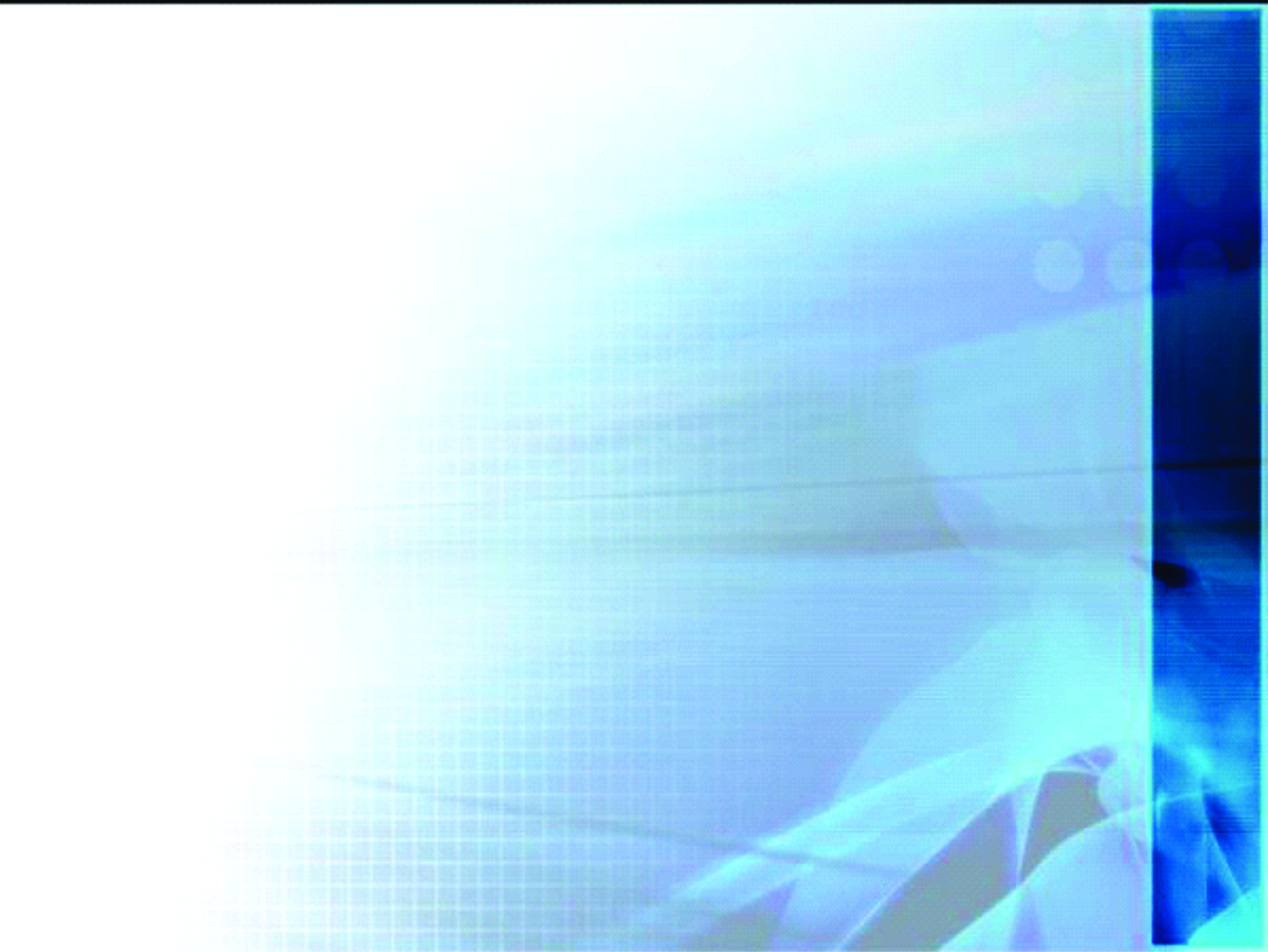 Общественное мнение — это совокупность многих индивидуальных мнений по конкретному вопросу, затрагивающему группу людей.

Общественное мнение — это консенсус.
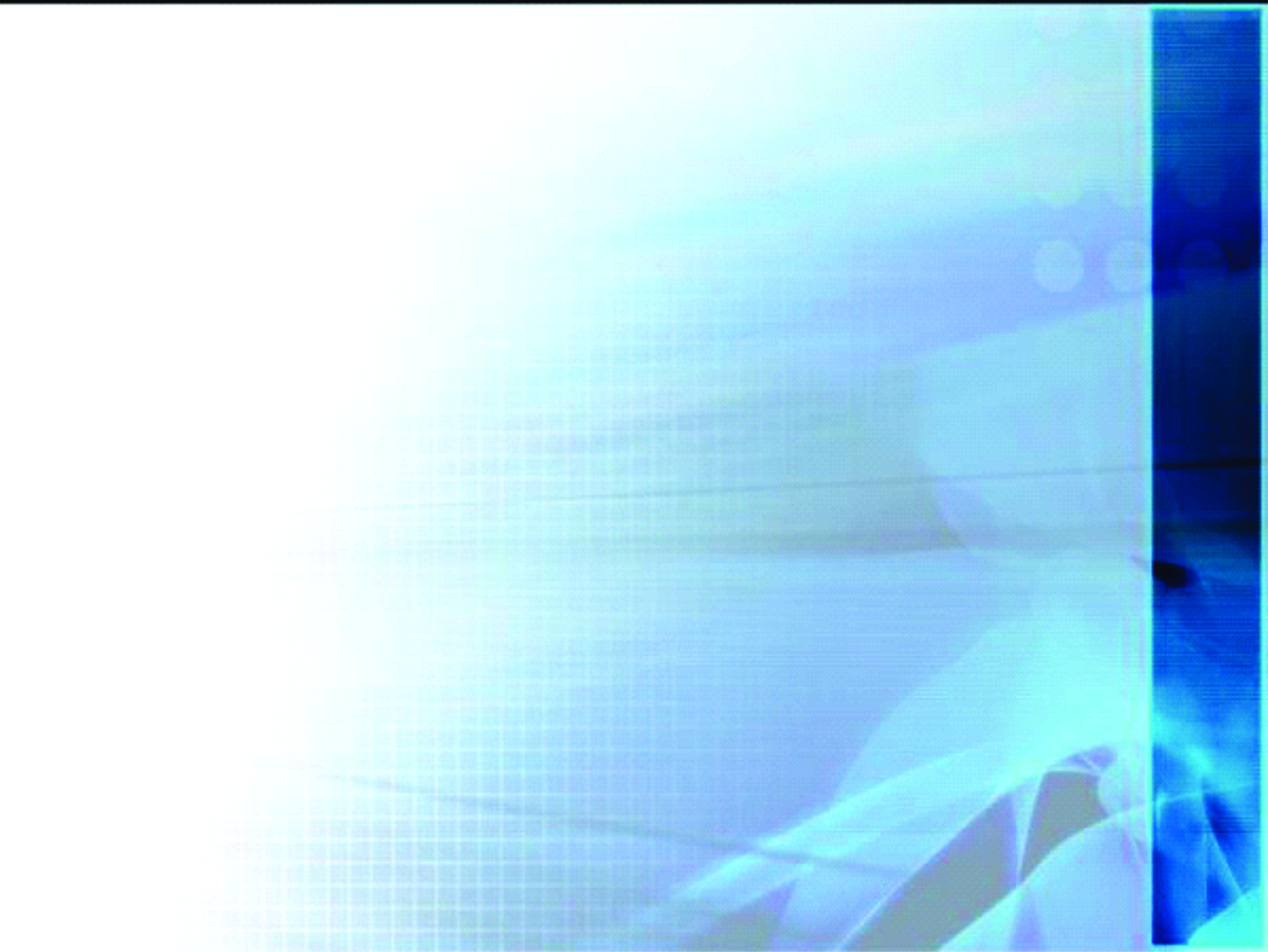 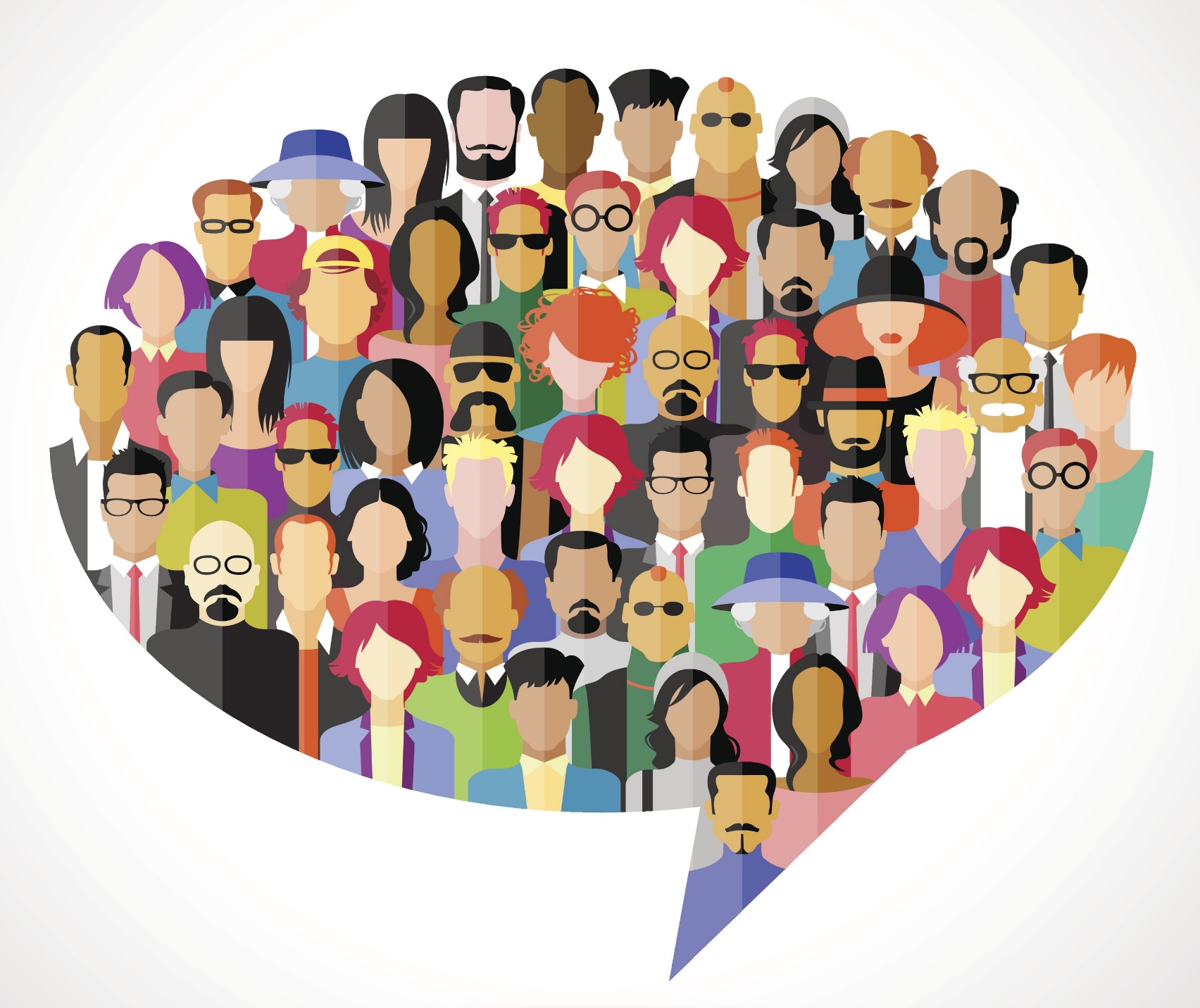 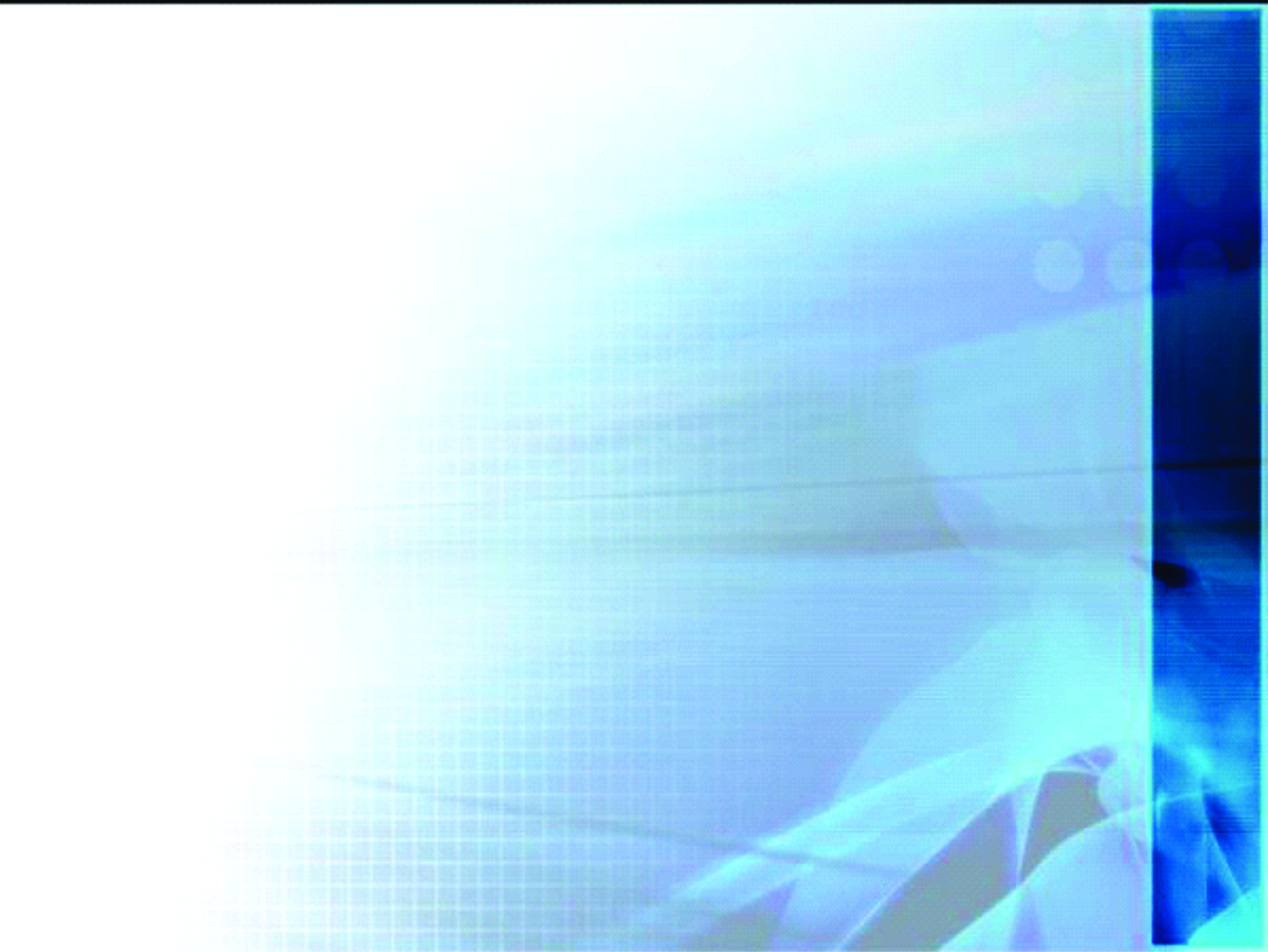 Вопрос № 2:

Когда мнение становится общественным ???
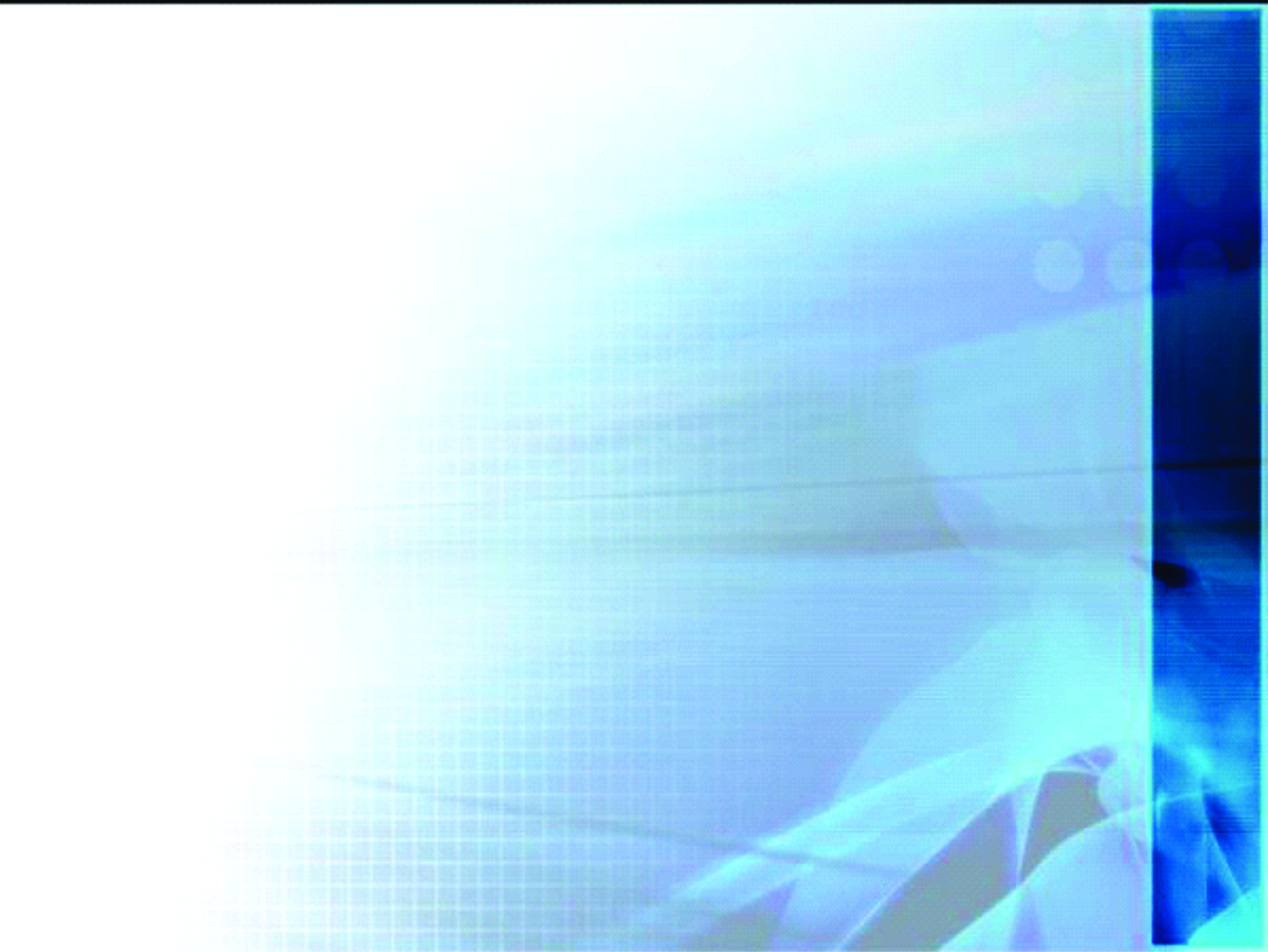 Общественное мнение – это далеко не любое мнение.

Социологи отмечают три необходимых условия функционирования и развития общественного мнения:

общественная значимость, актуальность проблемы, темы, события. Это означает, что общественное мнение может формироваться только в отношении тех вопросов, которые затрагивают экономические, политические и духовные интересы многих людей и имеют для них важное практическое значение;
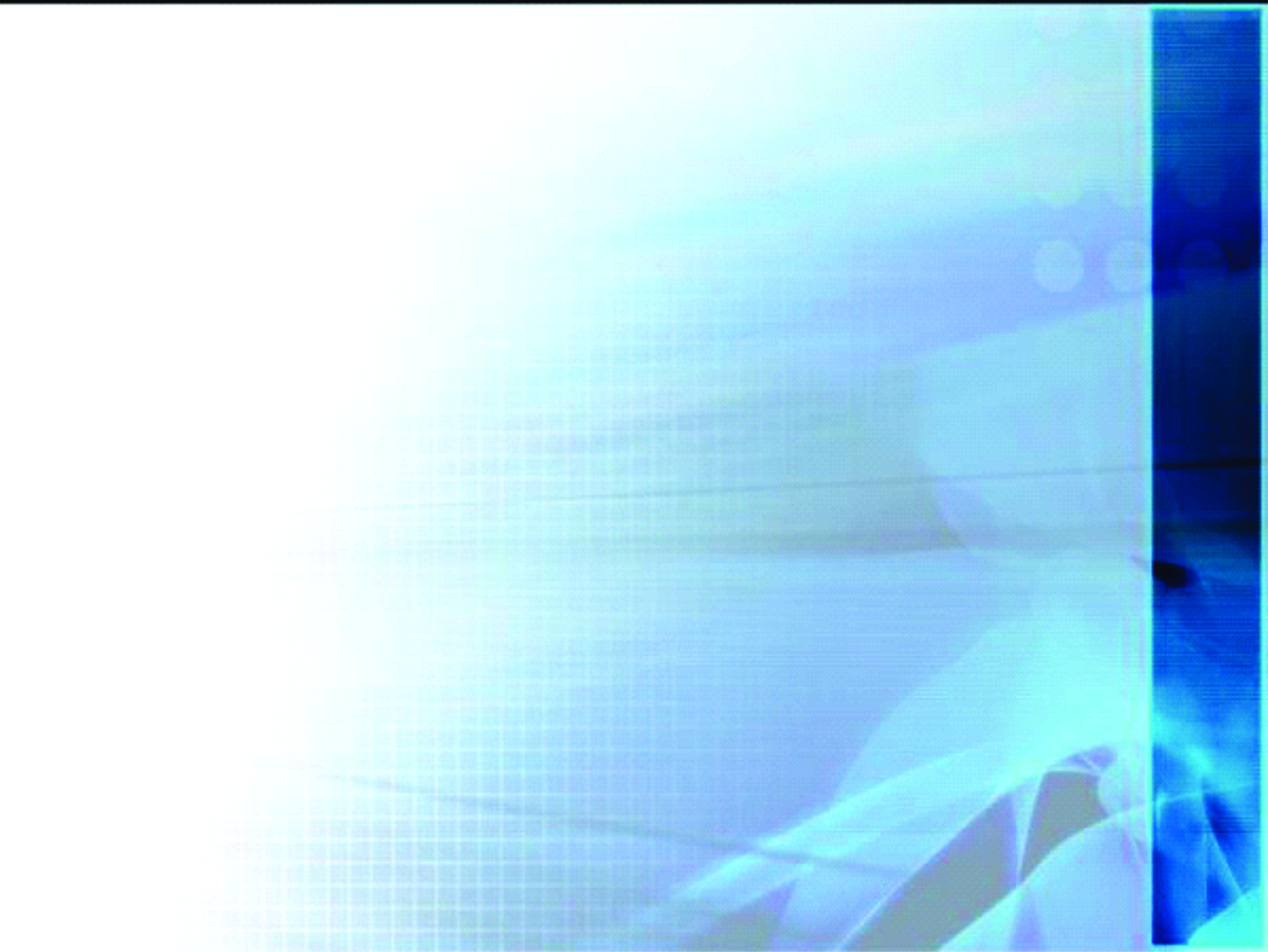 дискуссионность обсуждаемых вопросов, т.е. предметом рассмотрения общественности становятся вопросы, допускающие многозначность толкования и различные оценочные суждения;

необходимый уровень компетентности. Под этим подразумевается понимание общественностью содержания обсуждаемых проблем, ее осведомленность в данном вопросе.
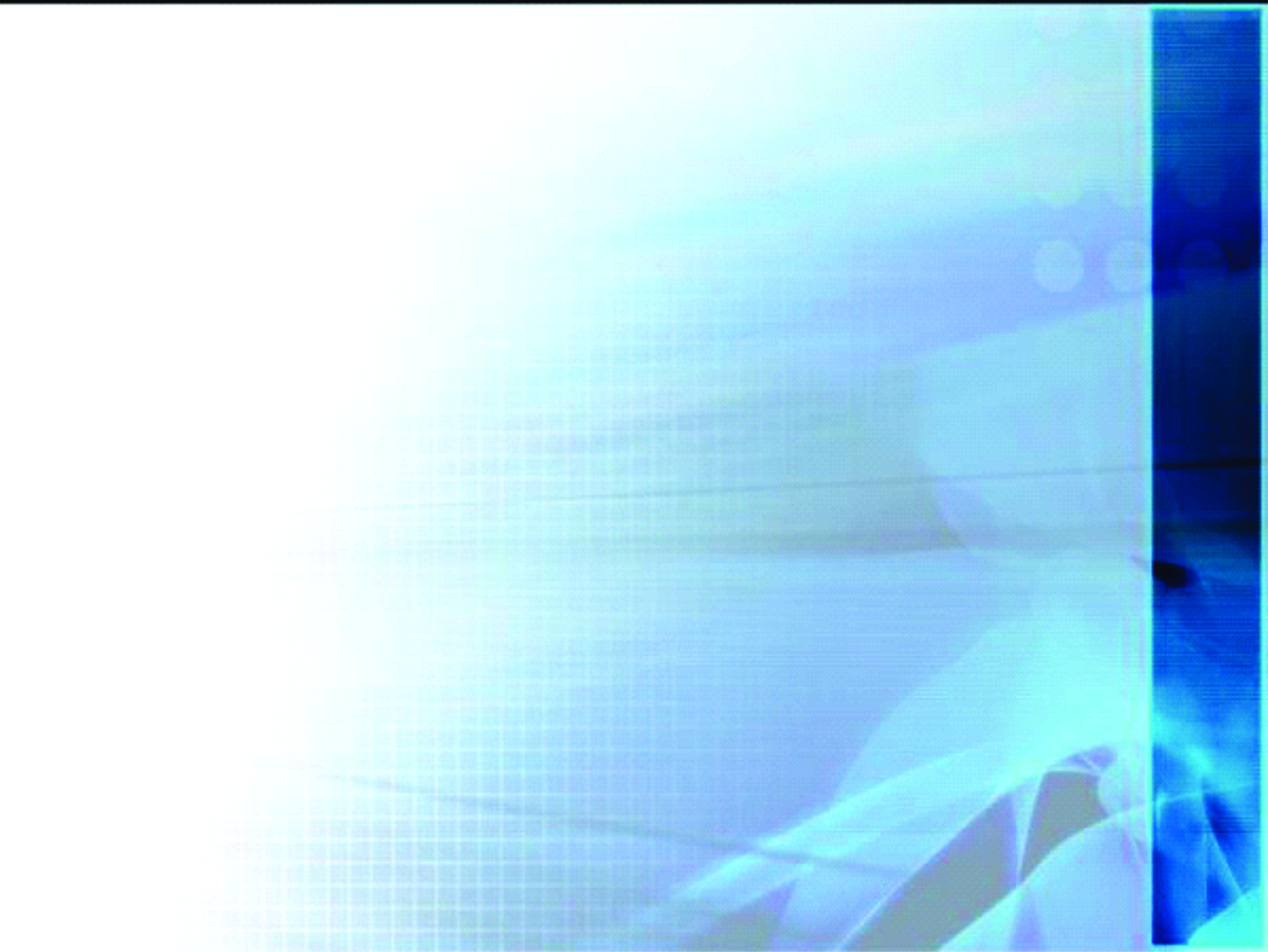 Основные признаки:

общественное мнение включает не все точки зрения, имеющиеся у людей, а лишь связанные с изучаемой ситуацией; в отношении этой ситуации совокупность индивидов выступает как общность;

общественное мнение по конкретным вопросам в одной ситуации может коренным образом отличаться от общественного мнения в другой ситуации;

общественным мнение становится лишь в случае его публичного выражения, в противном случае оно остается индивидуальной точкой зрения отдельных людей;

общественное мнение должно обладать определенностью и сохраняться на протяжении определенного периода времени.
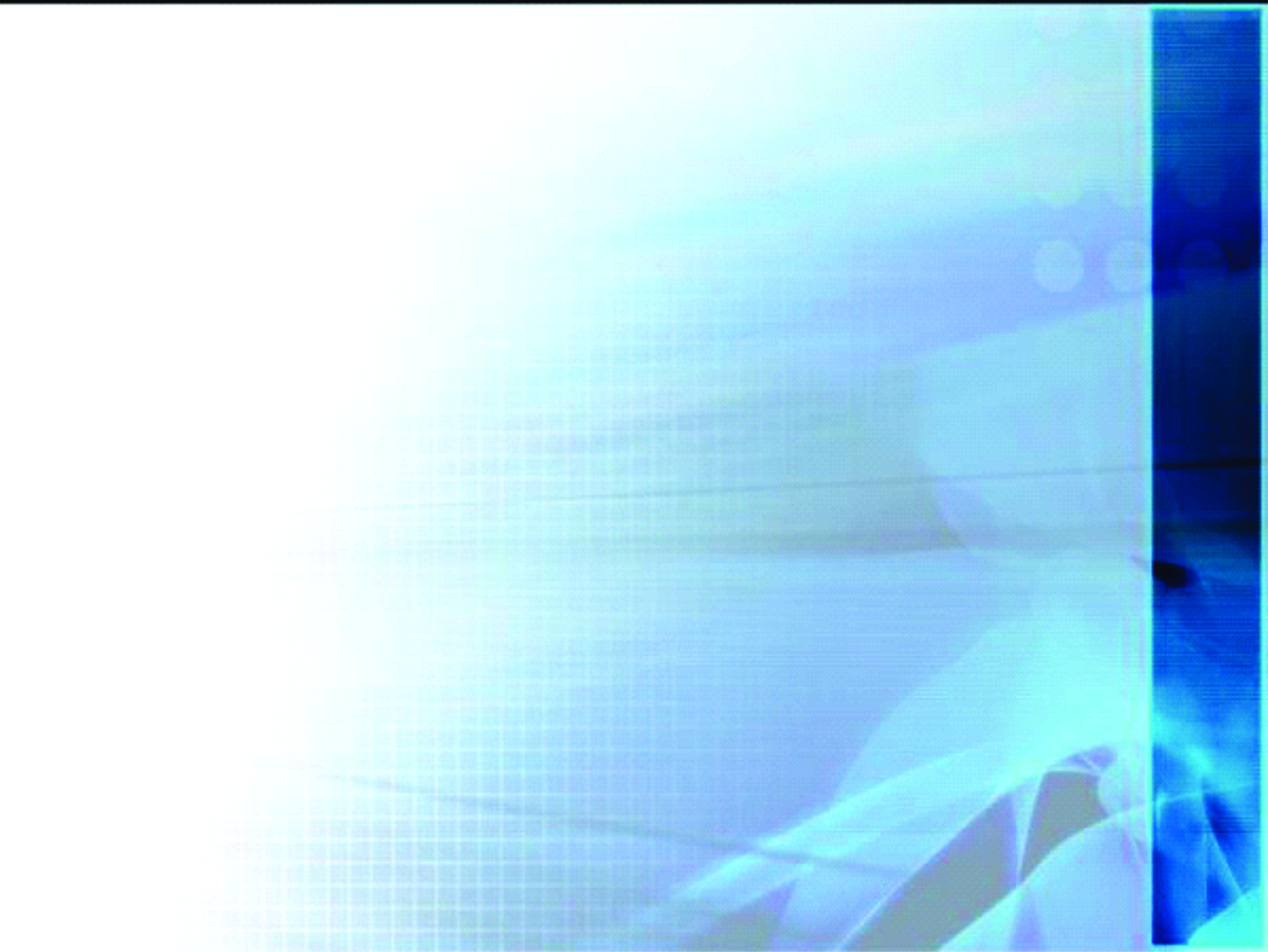 Основными функциями общественного мнения являются экспрессивная, консультативная и директивная функции.
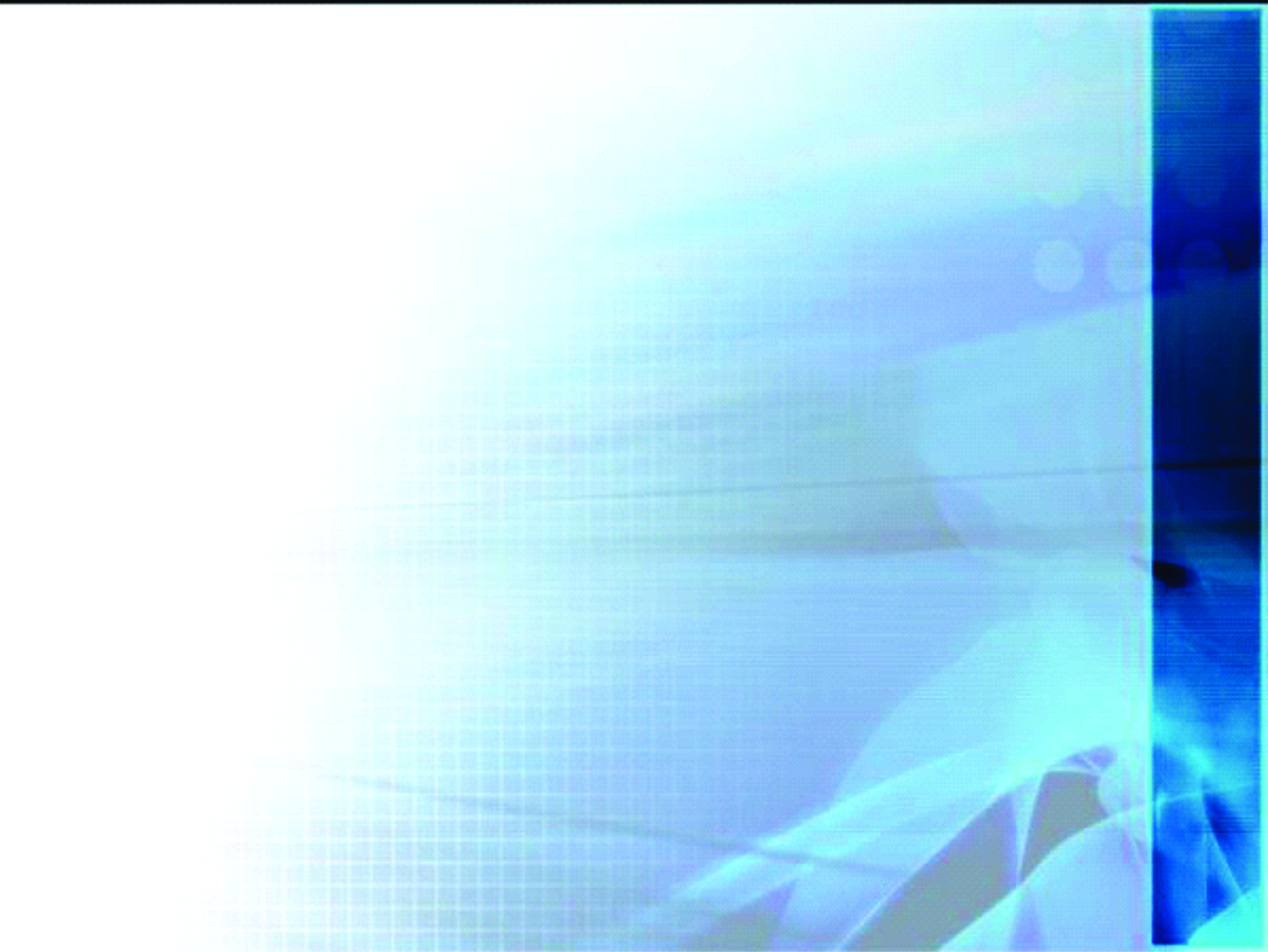 Важной функцией общественного мнения является экспрессивная функция — выражение определенной позиции общества по отношению к фактам и явлениям жизни общества. 

Expressio - лат. «выражение»

Общественное мнение всегда занимает определенную позицию по отношению к любым фактам и событиям в жизни общества, действиям различных институтов, лидеров государства
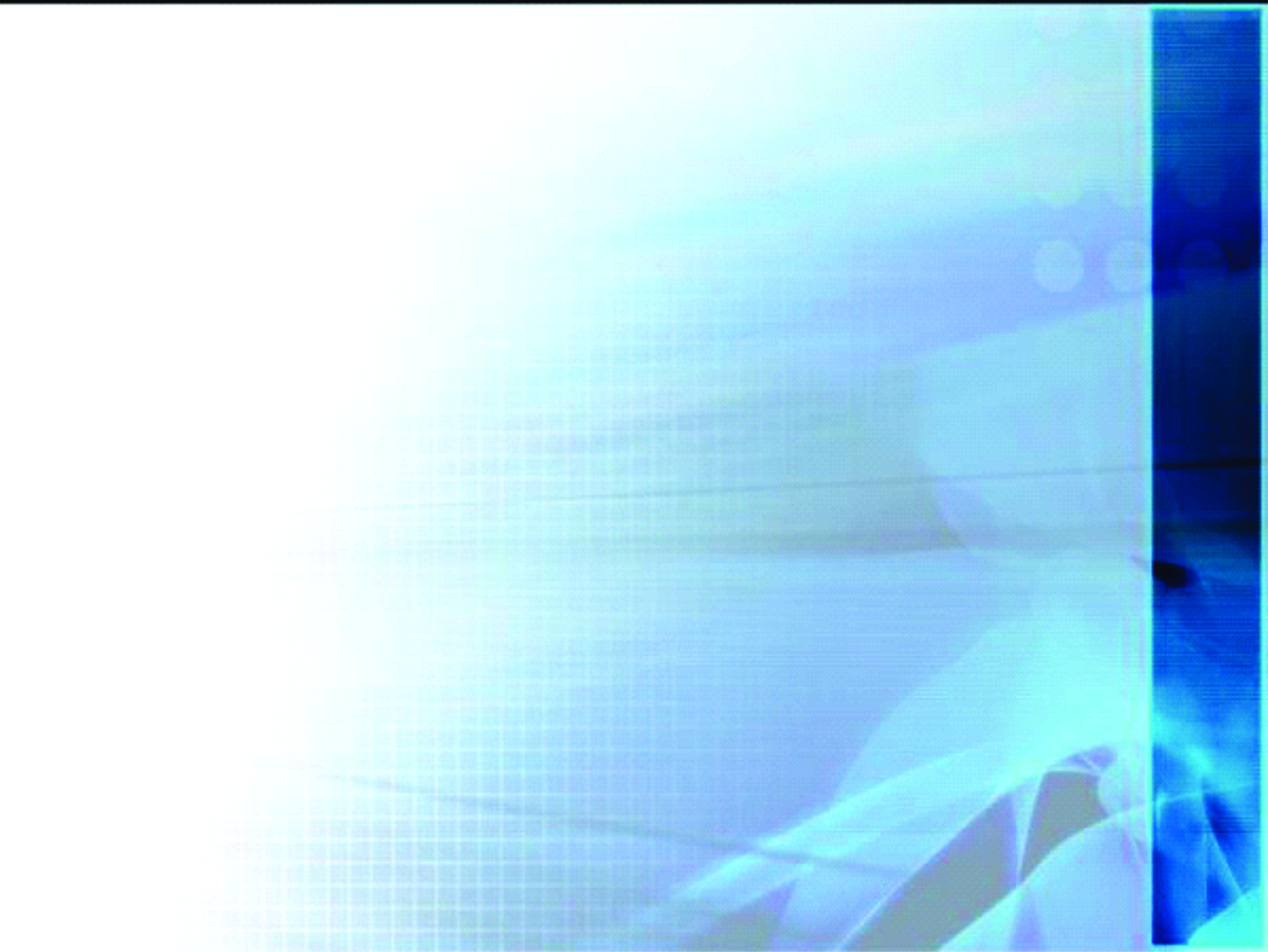 Консультативная функция — 
общественное мнение дает советы относительно способов разрешения тех или иных социальных, экономических, политических, идеологических, межгосударственных проблем. 

Это мнение, будет справедливым, если, конечно, институты власти заинтересованы в таких советах. Прислушиваясь к ним, политические лидеры, группы, кланы вынуждены корректировать решения, методы управления.
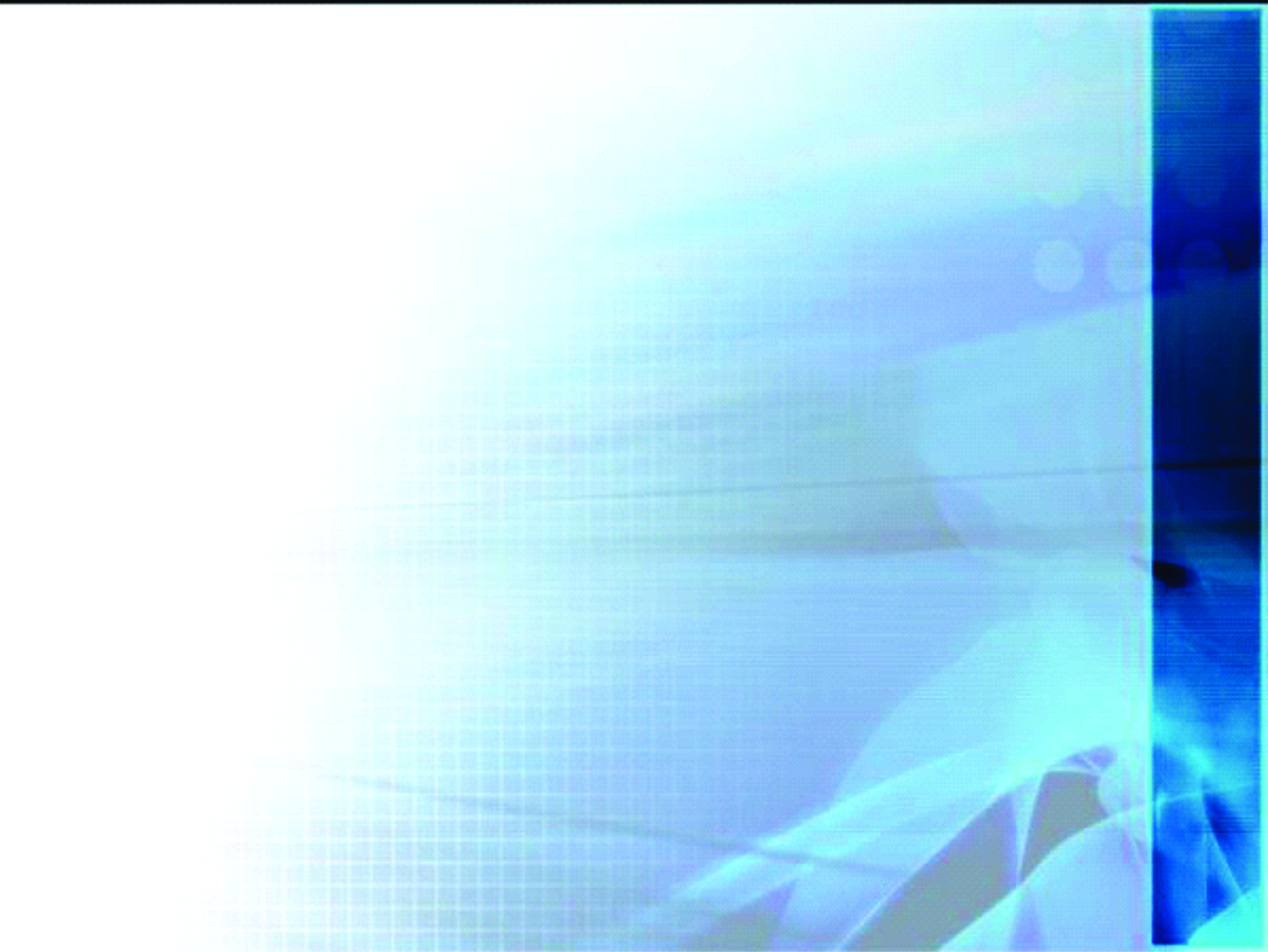 Директивная функция общественного мнения проявляется в том, что общественность выносит решения по тем или иным проблемам социальной жизни, имеющие императивный характер, например волеизъявление народа во время выборов, референдумов. 

Народ в данных случаях не только дает мандат доверия тому или иному лидеру, но и высказывает свое мнение.
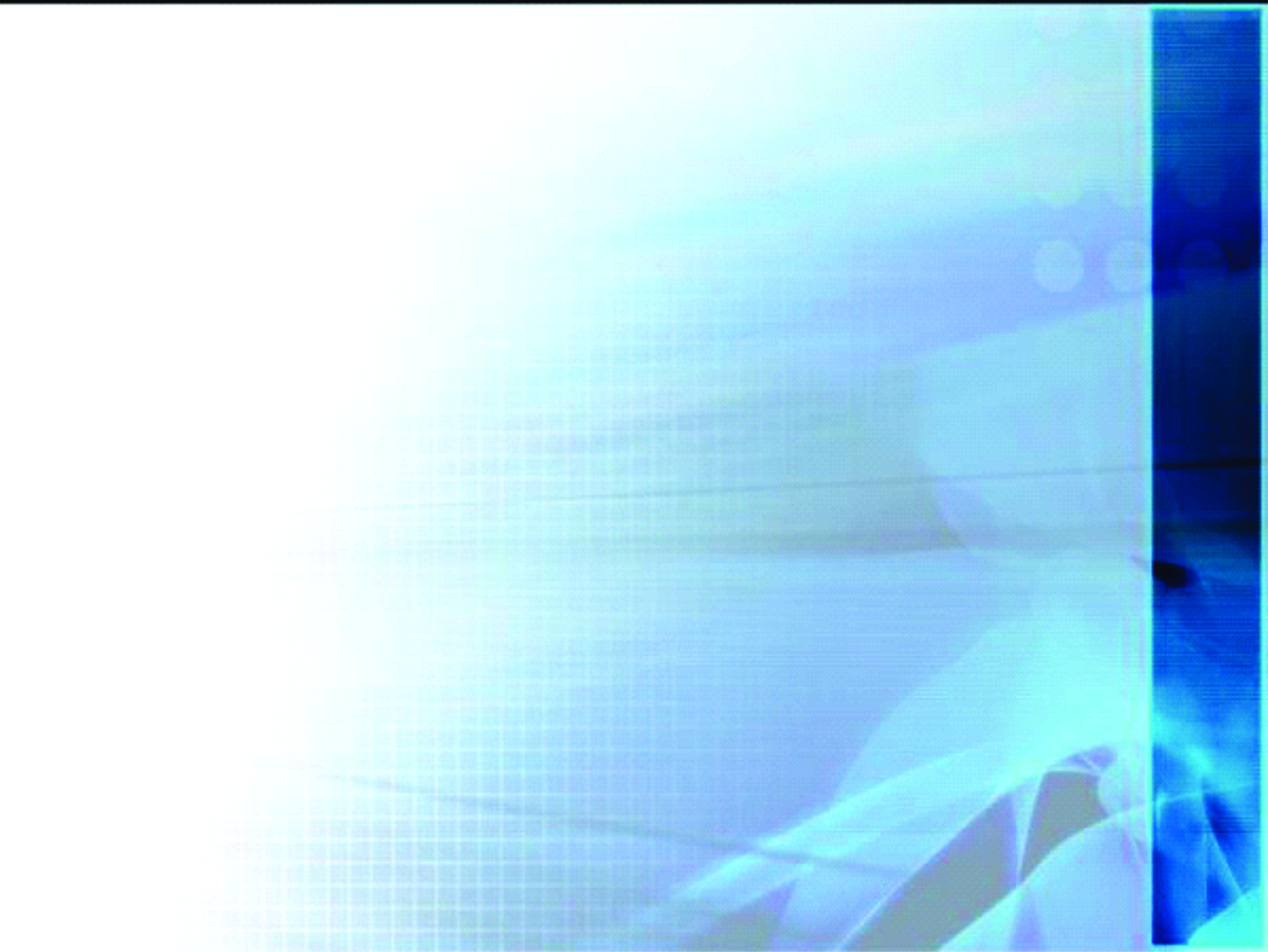 Субъектом общественного мнения являются общности различного уровня, 
а объектом — событие, явление, процесс, социальный факт.
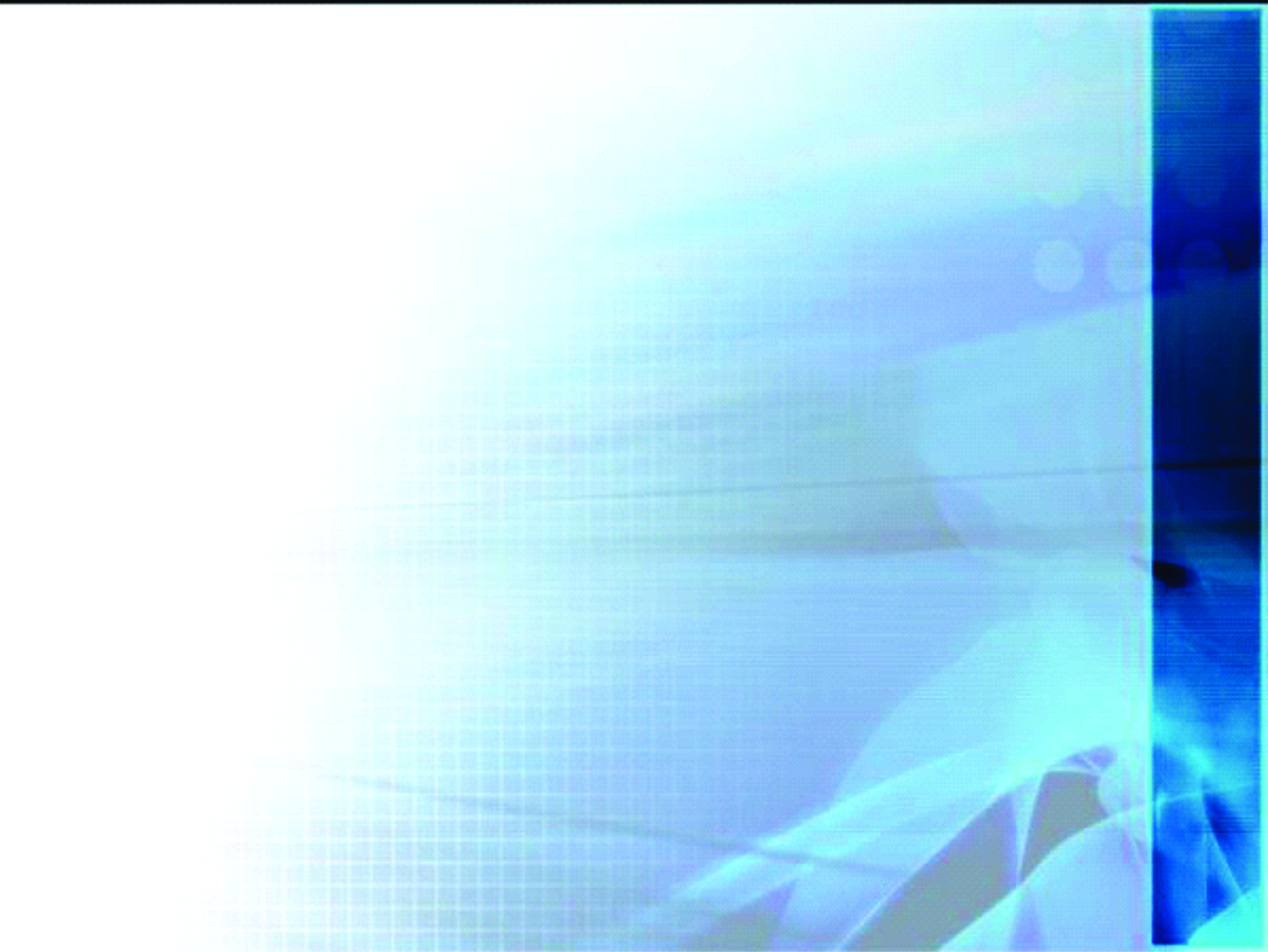 Вопрос № 3:

Являются ли масс-медиа общественным мнением ???
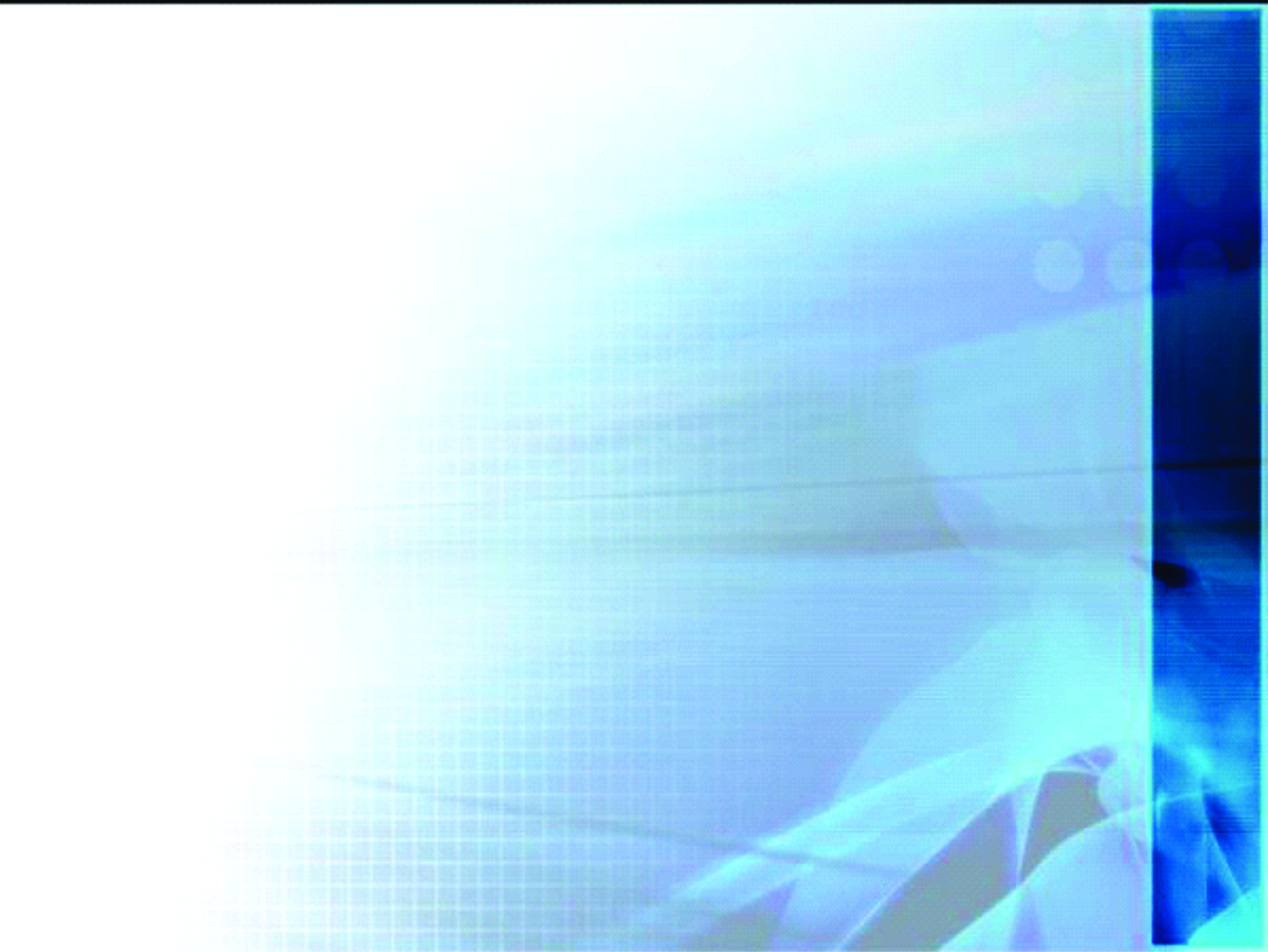 Задание:

Назовите 5 сфер (отраслей), где необходимо изучение общественного мнения…

2. Приведите аргументы…


Задание выполняется в виде презентации.
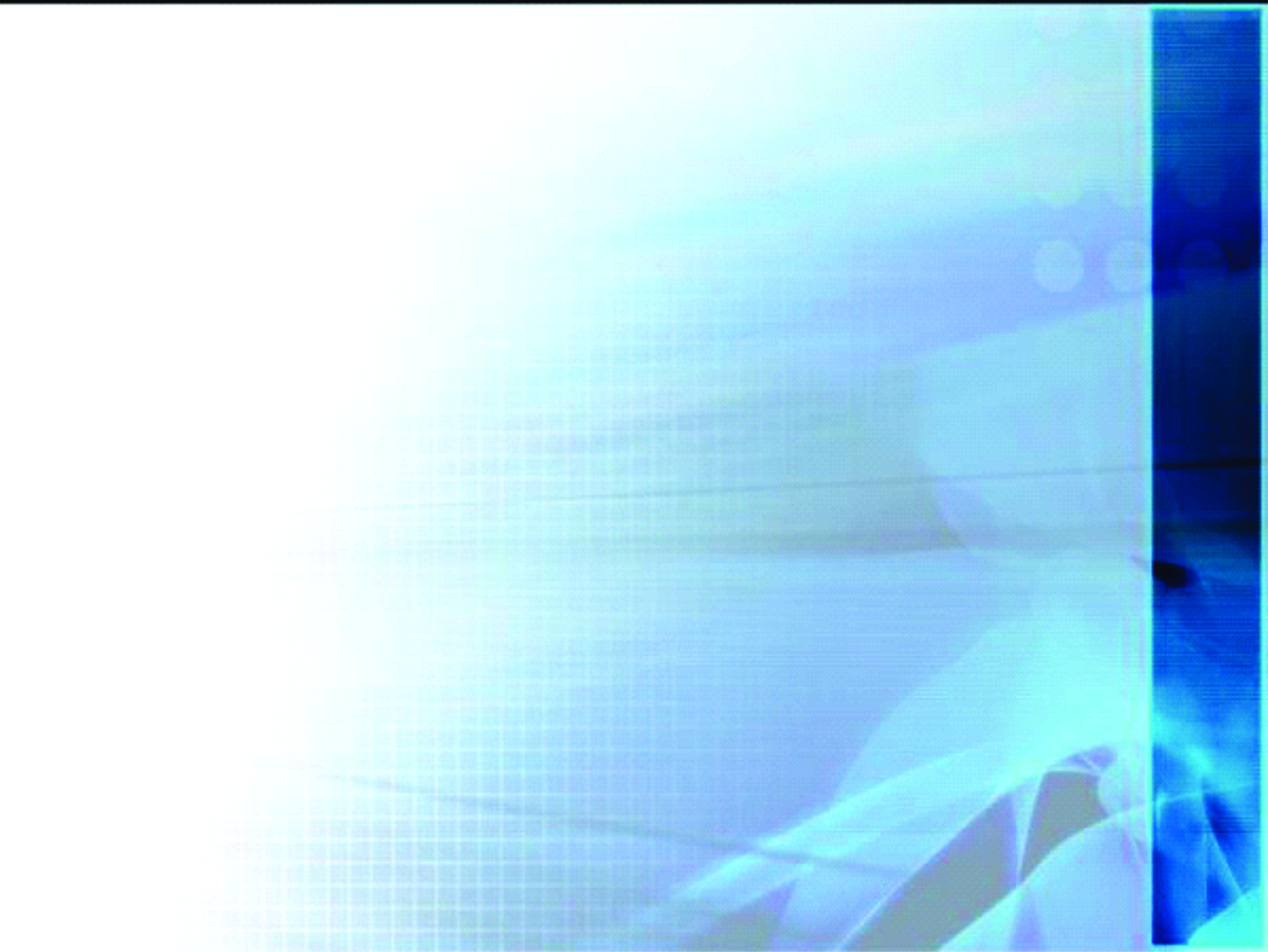 Литература:


Алешина И., Паблик Рилейшнз для менеджеров и маркетеров. – М.: Гном-Пресс, 1997 
 
2. Общественное мнение. Когда прислушиваться, а когда держаться подальше? — RISE на vc.ru // https://vc.ru/u/390308-rise/540904-obshchestvennoe-mnenie-kogda-prislushivatsya-a-kogda-derzhatsya-podalshe 

3. Как Интернет переписывает правила 
общественного мнения //  https://globalinfo.info/vliyanie-informatsionnogo-prostranstva-na-obshhestvennoe-mnenie/